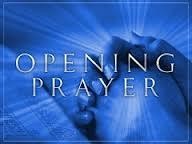 Who has authority over us?
Parents
State – Government
Church
God the	Father, Jesus, Holy  Spirit
Church  Authority –  Our Fathers  in Faith
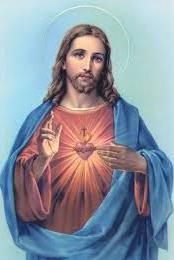 Who gave the  Church its  mission to save  souls, to teach  all	men the  truths of Faith,  and to govern  the Church as a  body?
True or False?
The Church is the	means  Jesus chose to remain  with us always and	to  lead us to His Heavenly  Kingdom, our final goal.
Group Answers
1.
Who is the Head or Ruler of the  Church?
Who has given the authority to the  pope to rule the Church on his behalf?
How many Popes do we have  including the current one?
Jesus
2.
Jesus
3.
266
What’s the name of our current Pope? 4.
What’s the name of our Apostolic
Pope
Francis
5.
Bishop
Administrator of the Vicariate of  Northern Arabia?
Aldo
Berardi
Who said to whom?
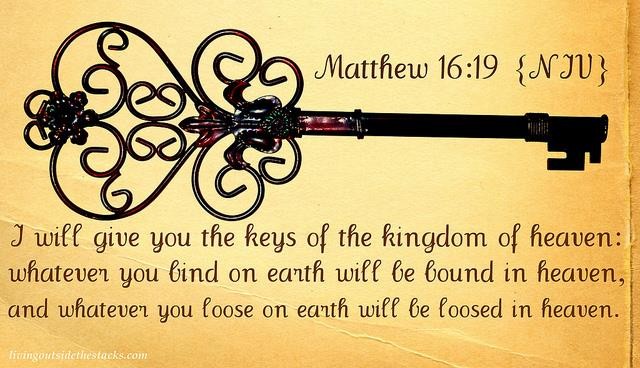 Jesus to Peter
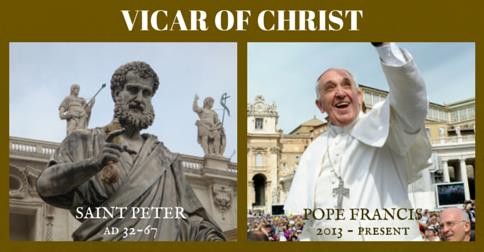 Our First Pope
Our Current	Pope
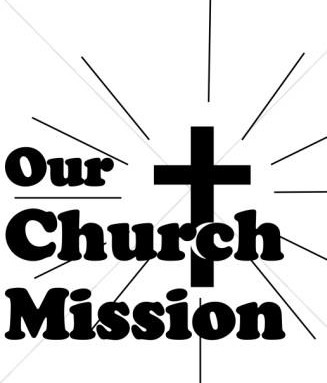 To preach  the Gospel  and	lead all  people to  holiness.
Who is responsible  for doing this?
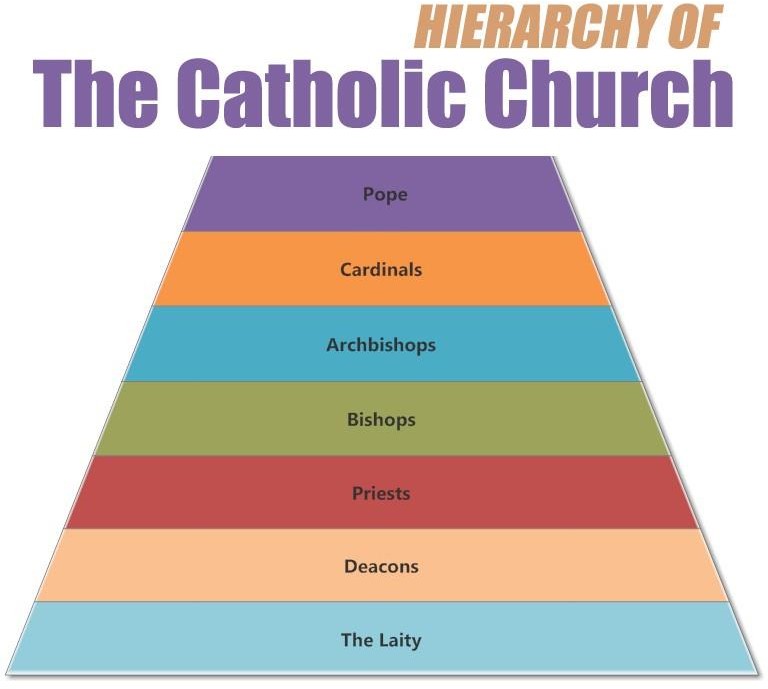 The Pope makes sure Faith is taught to us  correctly through his speeches,  encyclicals, letters and declarations.
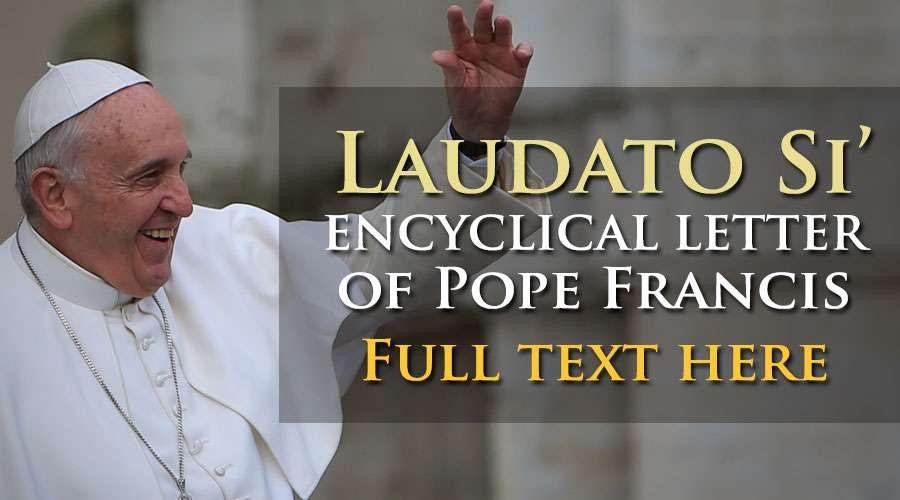 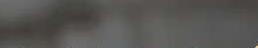 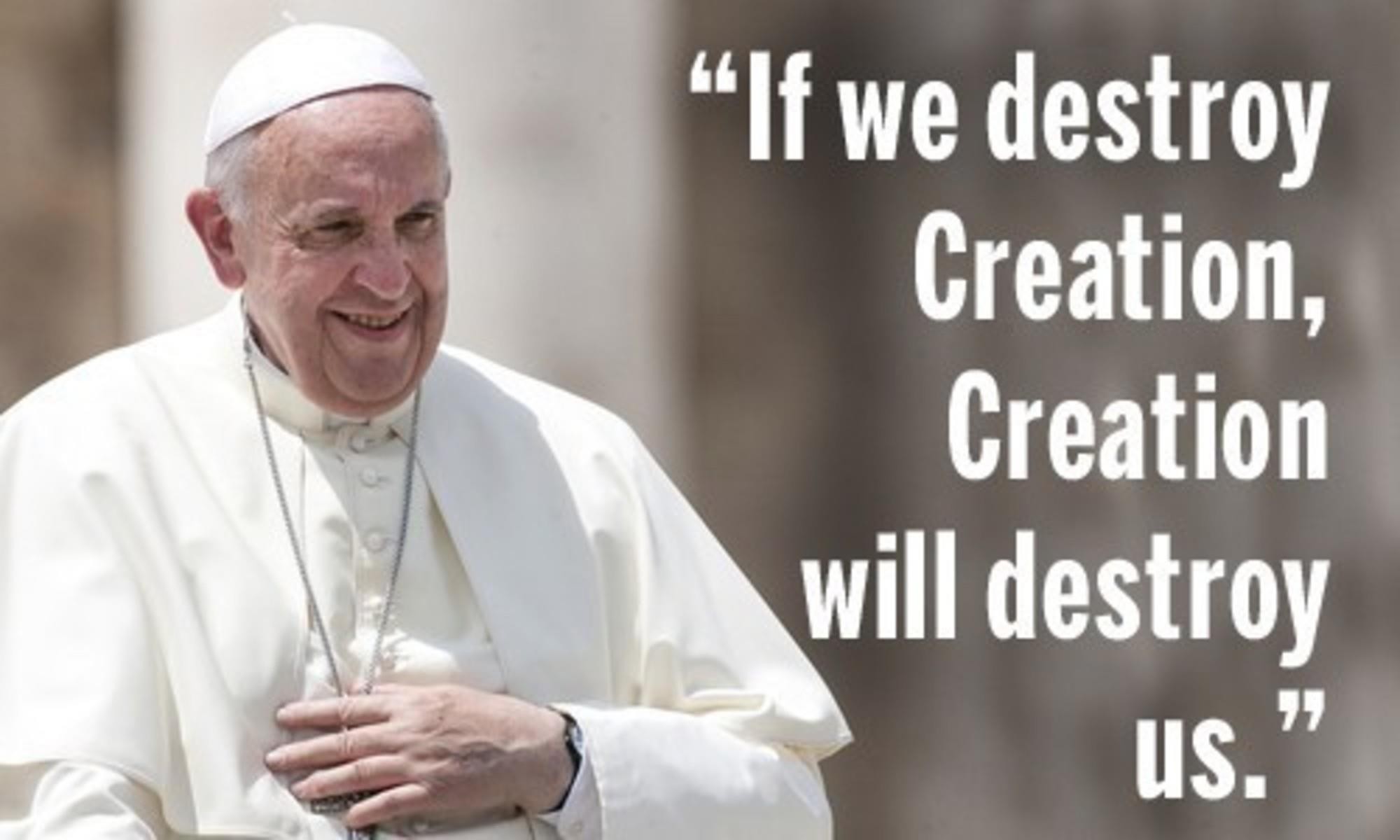 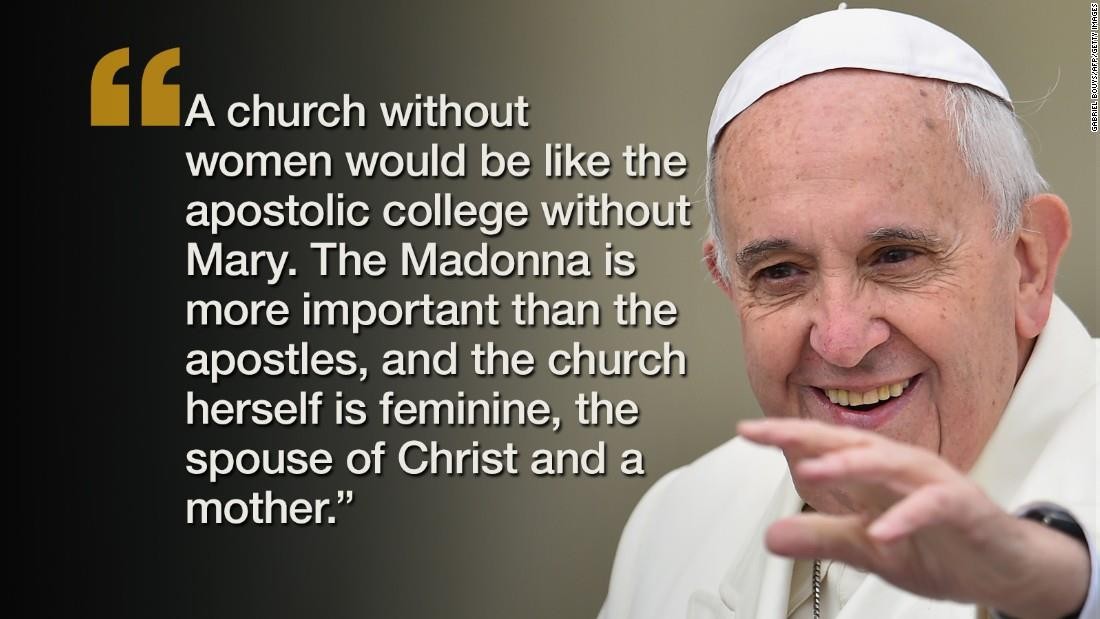 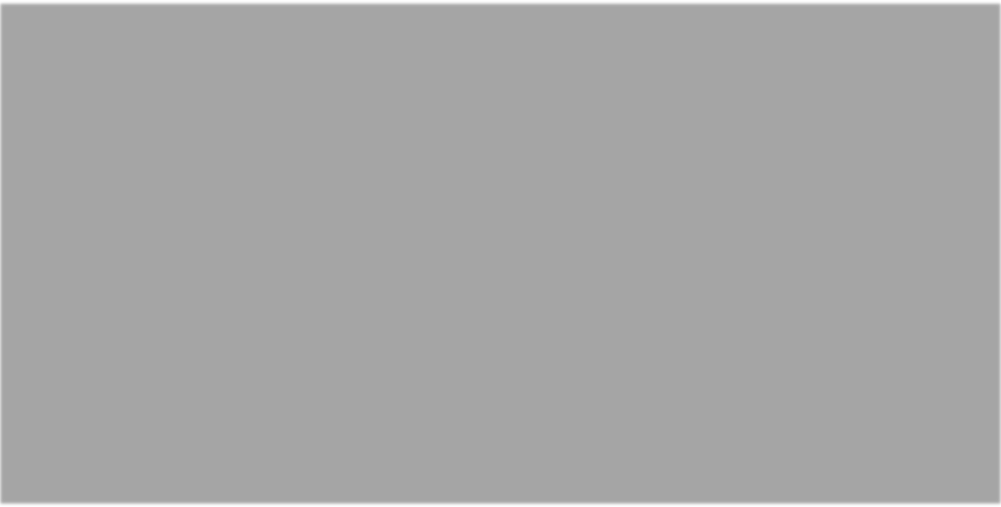 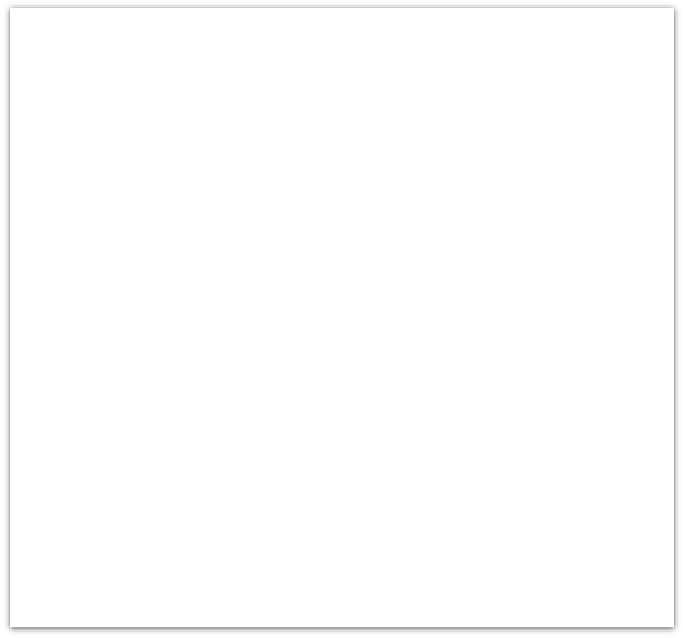 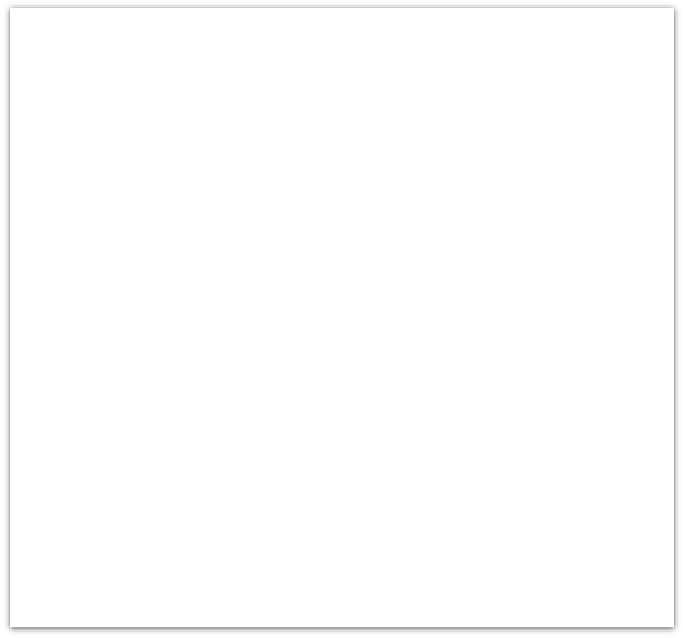 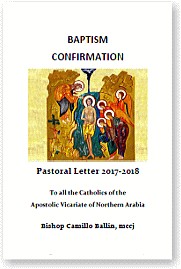 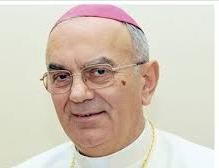 Bishop Camillo Ballin  Pastoral Letter
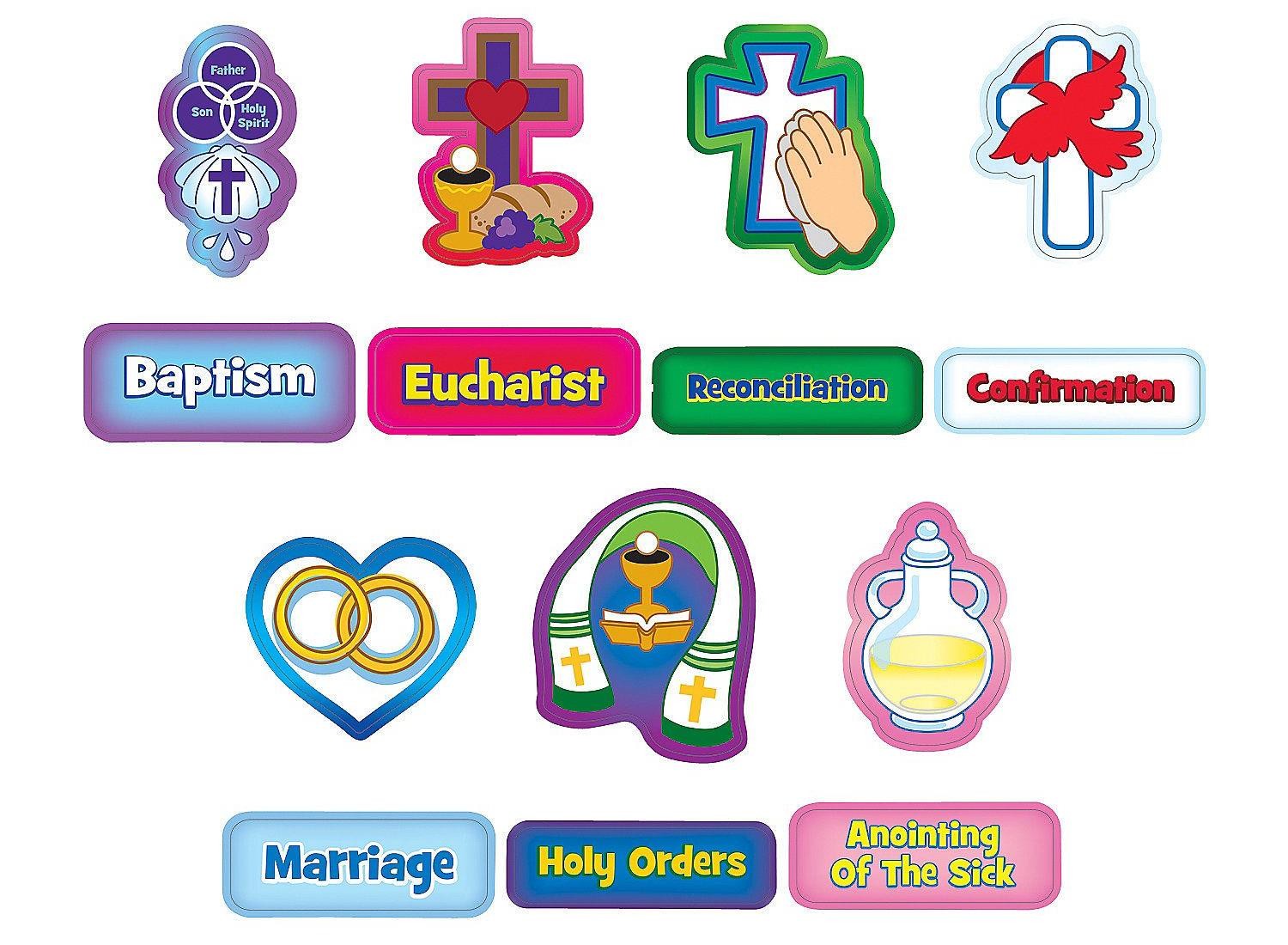 The Church determines the rules  and regulations that are needed  for the administering of the  Sacraments in a consistent  manner.
7 Sacraments
Baptism: Mt 28:18-20
Eucharist: Mk 14:22-25
Confirmation: Jn 7:37-39; 14:26; 20:22; Acts
1:8; 2:4
Penance: Jn 20:21-23
Anointing of the Sick: Mk 6:13; Jas 5:14
Matrimony: Mt 19:4-6; Jn 2:1-11
Holy Orders: Lk 22:19; Jn 13:1-15; Acts 6:6
Baptism: Mt 28:18-20
And Jesus came and spoke to them, saying, “All  authority has been given to Me in heaven and  on earth. Go therefore and make disciples of all  the nations, baptizing them in the name of the  Father and of the Son and of the Holy
Spirit, teaching them to observe all things that I  have commanded you; and lo, I am with you  always, even to the end of the age.” Amen.
Eucharist:
Jesus Institutes the Lord’s Supper
- And as they were eating, Jesus took
Mk 14:22-25
bread, blessed and broke it, and gave it to them and  said, “Take, eat; this is My body.” Then He took the cup,  and when He had given thanks He gave it to them, and  they all drank from it. And He said to them, “This is My  blood of the new covenant, which is shed for
many. Assuredly, I say to you, I will no longer drink of the  fruit of the vine until that day when I drink it new in the  kingdom of God.”
Confirmation:
The Promise of the Holy Spirit
- On the last day, that great day of the feast, Jesus
Jn 7:37-39
stood and cried out, saying, “If anyone thirsts, let him come to Me  and drink. He who believes in Me, as the Scripture has said, out of  his heart will flow rivers of living water.” But this He spoke  concerning the Spirit, whom those believing in Him would receive;  for the Holy Spirit was not yet given, because Jesus was not
yet glorified.
- But the Helper, the Holy Spirit, whom the Father
Jn 14:26
will send in My name, He will teach you all things, and bring to  your remembrance all things that I said to you.
- And when He had said this, He breathed on them, and
Jn 20:22
said to them, “Receive the Holy Spirit.
- But you shall receive power when the Holy Spirit has
Acts 1:8
come upon you; and you shall be witnesses to Me in Jerusalem,  and in all Judea and Samaria, and to the end of the earth.”
- And they were all filled with the Holy Spirit and began to
Acts 2:4
speak with other tongues, as the Spirit gave them utterance.
Penance:
- So Jesus said to them again, “Peace
Jn 20:21-23
to you! As the Father has sent Me, I also send  you.” And when He had said this, He breathed  on them, and said to them, “Receive the Holy  Spirit. If you forgive the sins of any, they are  forgiven them; if you retain the sins of any, they  are retained.”
Anointing of the Sick: Mk 6:13; Jas
5:14
- And they cast out many demons, and
Mk 6:13
anointed with oil many who were sick, and  healed them.
for the elders of the church, and let them pray  over him, anointing him with oil in the name of  the Lord.
- Is anyone among you sick? Let him call
Jas 5:14
Matrimony:
- And He answered and said to
Mt 19:4-6
them, “Have you not read that He
who made them at the beginning ‘made them
male and female,’ and said, ‘For this reason a man  shall leave his father and mother and be joined to  his wife, and the two shall become one flesh’? So  then, they are no longer two but one flesh.
Therefore what God has joined together, let not
man separate.”
Matrimony:
- On the third day there was a wedding in Cana of Galilee, and
Jn 2:1-11
the mother of Jesus was there. Now both Jesus and His disciples were invited  to the wedding. And when they ran out of wine, the mother of Jesus said to  Him, “They have no wine.” Jesus said to her, “Woman, what does your  concern have to do with Me? My hour has not yet come.” His mother said to  the servants, “Whatever He says to you, do it.” Now there were set there six  waterpots of stone, according to the manner of purification of the Jews,  containing twenty or thirty gallons apiece. Jesus said to them, “Fill the  waterpots with water.” And they filled them up to the brim. And He said to  them, “Draw some out now, and take it to the master of the feast.” And they  took it. When the master of the feast had tasted the water that was made  wine, and did not know where it came from (but the servants who had drawn  the water knew), the master of the feast called the bridegroom. And he said  to him, “Every man at the beginning sets out the good wine, and when
the guests have well drunk, then the inferior. You have kept the good wine
until now!” This beginning of signs Jesus did in Cana of
Galilee, and manifested His glory; and His disciples believed in Him.
Holy Orders:
Lk 22:19- And He took bread, gave thanks and  broke it, and gave it to them, saying, “This is  My body which is given for you; do this in
remembrance of Me.”

Acts 6:6 –
Holy Orders:
Jn 13:1-15 – Now before the Feast of the Passover, when Jesus knew that His hour had  come that He should depart from this world to the Father, having loved His own who  were in the world, He loved them to the end. And supper being ended, the devil
having already put it into the heart of Judas Iscariot, Simon’s son, to betray Him, Jesus,  knowing that the Father had given all things into His hands, and that He had come  from God and was going to God, rose from supper and laid aside His garments, took a  towel and girded Himself. After that, He poured water into a basin and began to wash  the disciples’ feet, and to wipe them with the towel with which He was girded. Then  He came to Simon Peter. And Peter said to Him, “Lord, are You washing my feet?” Jesus  answered and said to him, “What I am doing you do not understand now, but you will  know after this.” Peter said to Him, “You shall never wash my feet!” Jesus answered  him, “If I do not wash you, you have no part with Me.” Simon Peter said to Him, “Lord,  not my feet only, but also my hands and my head!” Jesus said to him, “He who is  bathed needs only to wash his feet, but is completely clean; and you are clean, but not  all of you.” For He knew who would betray Him; therefore He said, “You are not all
clean.” So when He had washed their feet, taken His garments, and sat down again, He  said to them, “Do you know what I have done to you? You call Me Teacher and Lord,  and you say well, for so I am. If I then, your Lord and Teacher, have washed your
feet, you also ought to wash one another’s feet. For I have given you an example, that
you should do as I have done to you.
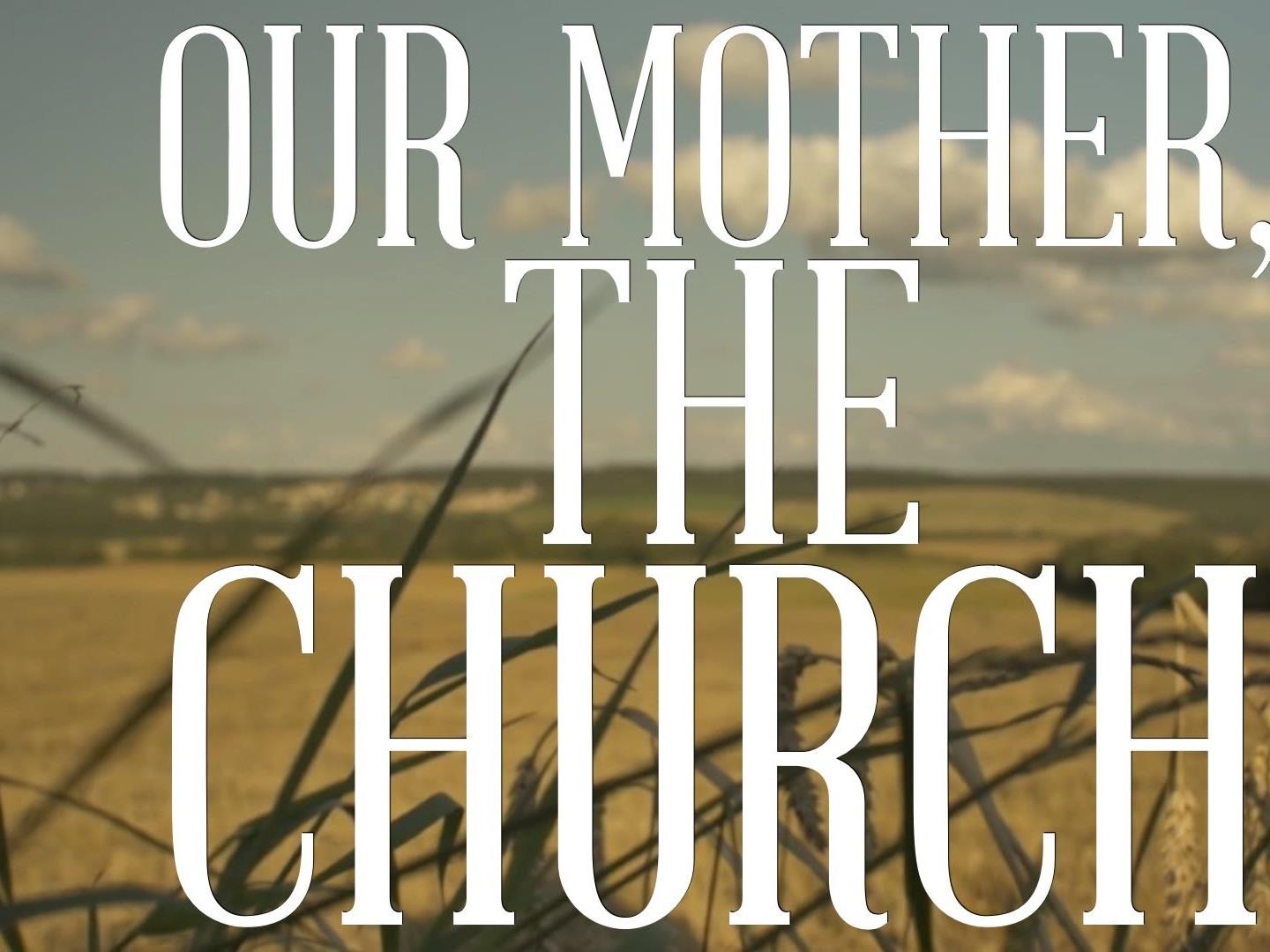 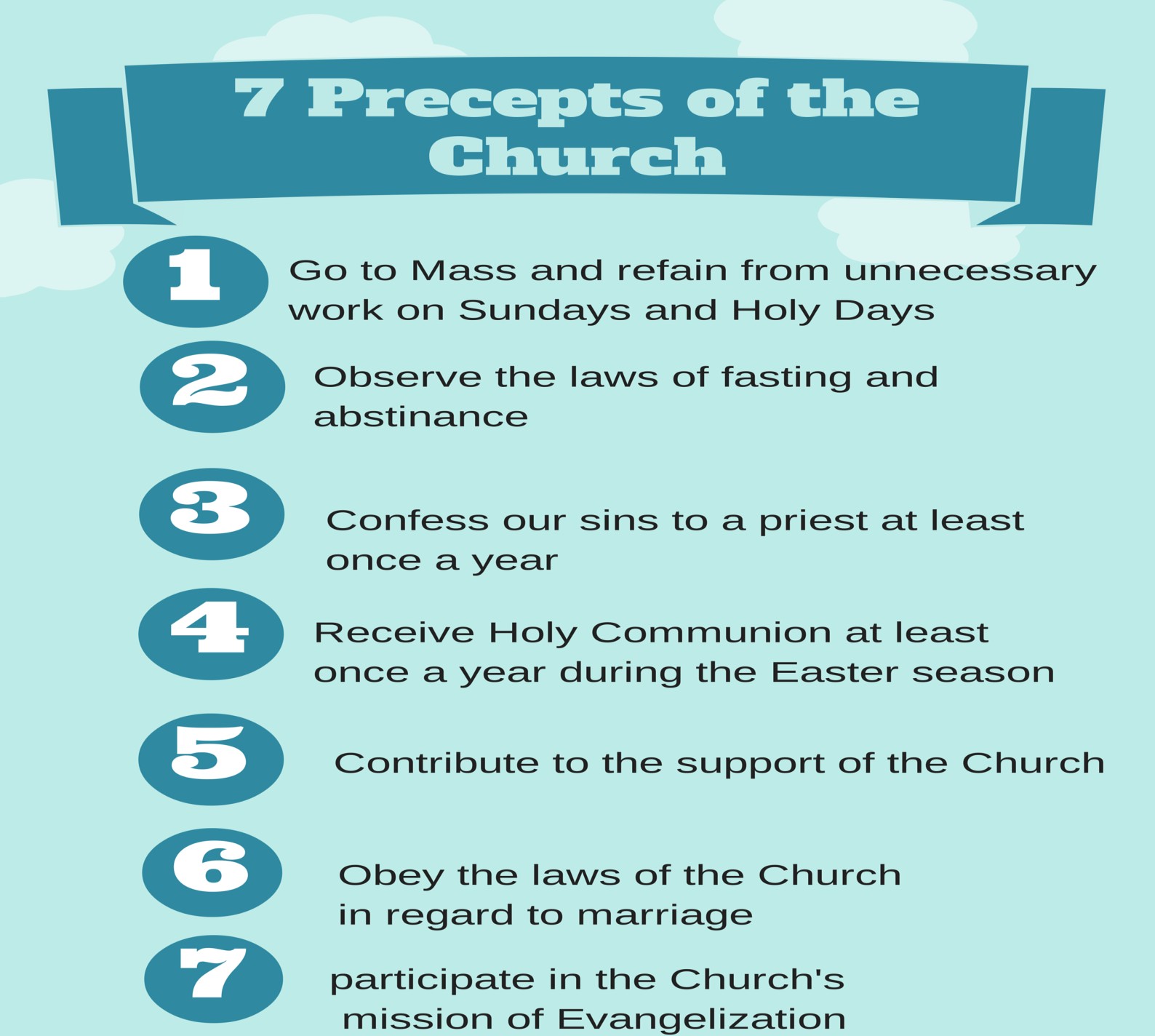 Quizzez
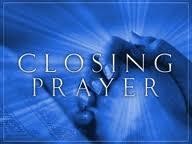